АДМИНИСТРАЦИЯ ГОРОДСКОГО ОКРУГА ДОЛГОПРУДНЫЙ
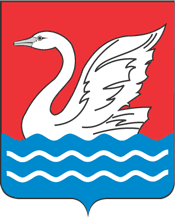 БЮДЖЕТ ДЛЯ ГРАЖДАН

ГОДОВОЙ ОТЧЕТ ОБ ИСПОЛНЕНИИ 
БЮДЖЕТА ЗА 2019 ГОД
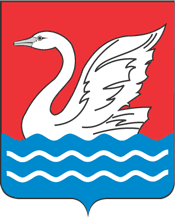 Основные понятия, используемые в бюджетном процессе
Бюджет - форма образования и расходования денежных средств, предназначенных для финансового обеспечения задач и функций государства и местного самоуправления
Бюджетная система - основанная на экономических отношениях и государственном устройстве Российской Федерации, регулируемая законодательством Российской Федерации совокупность федерального бюджета, бюджетов субъектов Российской Федерации, местных бюджетов и бюджетов государственных внебюджетных фондов
Текущий финансовый год - год, в котором осуществляется исполнение бюджета, составление и рассмотрение проекта бюджета на очередной финансовый год и плановый период
Очередной финансовый год - год, следующий за текущим финансовым годом
Плановый период - два финансовых года, следующие за очередным финансовым годом
Отчетный финансовый год - год, предшествующий текущему финансовому году
Доходы бюджета - поступающие в бюджет денежные средства
Расходы бюджета - выплачиваемые из бюджета денежные средства
Дефицит бюджета - превышение расходов бюджета над его доходами
Профицит бюджета - превышение доходов бюджета над его расходами
Сводная бюджетная роспись - документ, который составляется и ведется финансовым органом в целях организации исполнения бюджета по расходам бюджета и источникам финансирования дефицита бюджета 
Бюджетная роспись - документ, который составляется и ведется главным распорядителем бюджетных средств (главным администратором источников финансирования дефицита бюджета) в целях исполнения бюджета по расходам (источникам финансирования дефицита бюджета)
Межбюджетные трансферты - средства, предоставляемые одним бюджетом бюджетной системы Российской Федерации другому бюджету бюджетной системы Российской Федерации
Бюджетные ассигнования - предельные объемы денежных средств, предусмотренные в соответствующем финансовом году для исполнения бюджетных обязательств 
Бюджетные обязательства – расходные обязательства, подлежащие исполнению в соответствующем финансовом году
Главный распорядитель бюджетных средств (ГРБС) - орган местного самоуправления, орган местной администрации, указанный в ведомственной структуре расходов бюджета, имеющие право распределять бюджетные ассигнования и лимиты бюджетных обязательств между получателями бюджетных средств
Получатель бюджетных средств - орган местного самоуправления, орган местной администрации, находящееся в ведении главного распорядителя бюджетных средств казенное учреждение, имеющие право на принятие и исполнение бюджетных обязательств от имени публично-правового образования за счет средств соответствующего бюджета
Остатки бюджетных средств на счете - средства, сформированные за счет остатков средств, образовавшихся на начало года после завершения операций по принятым обязательствам прошедшего года и экономии в расходах в текущем году. В соответствии с действующим законодательством изменение остатков средств на счетах по учету бюджета рассматривается как один из источников финансирования его дефицита
2
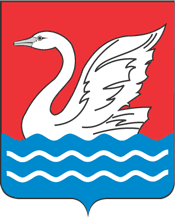 Выполнение основных показателей социально-экономического развития
3
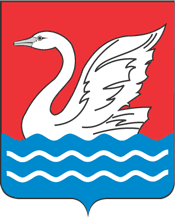 Население и рынок труда
Основная трудовая специализация жителей города:
Численность населения города на конец 2019 года составила 116 038 человек, рост к 2018 году – 3,6% (численность населения на конец 2018 года составляла 112 007 человек). 
Трудоспособное население – 68,1  тыс. человек (58,7% от всего населения города).
В экономике города занято – 32,6 тыс. человек.   
Резерв квалифицированной рабочей силы за счет граждан, выезжающих на работу в другие регионы – 29 тыс. человек.
Занято в экономике города, тыс. человек:
Создано 1309 новых рабочих мест

Заявленная работодателями потребность в работниках – 529 вакансий, по рабочим профессиям – 312 вакансий.

Уровень регистрируемой безработицы на начало 2020 года составил 0,4%, что ниже уровня Московской области (0,53%).
4
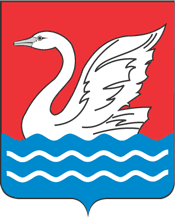 Население и рынок труда
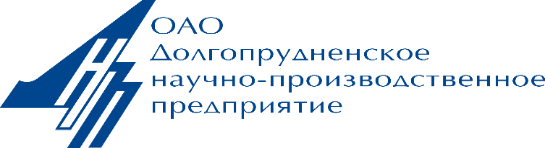 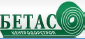 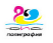 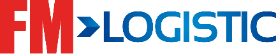 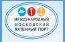 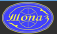 Индивидуальные предприниматели

Малые и микропредприятия

Крупные и средние предприятия
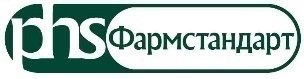 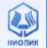 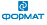 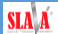 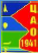 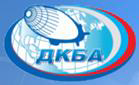 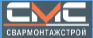 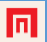 крупные
средние
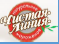 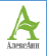 195
21
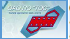 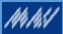 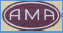 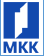 Рынок труда в Долгопрудном достаточно обширен

По итогам 2019 года в городе ведут свою 
деятельность 5696 (+397) хозяйствующих 
субъекта, в том числе:

 195  крупных

 21 (+3) средних

 2260 (+50) малых и микропредприятий

 3220 (+344) индивидуальных предпринимателей
5
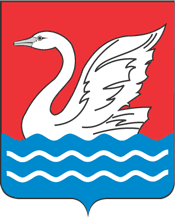 Заработная плата по крупным и средним предприятиям
3 место 
среди городов Московской области 
по уровню среднемесячной заработной платы
С 2000 года, оплата труда во всех отраслях экономики выросла в 20 раз. 
В перспективе ежегодный темп роста в 2020-2022 гг. предполагается сохранить на уровне 3,9 – 4,9%.
6
Основные социально-экономические показатели
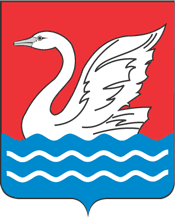 На сегодняшний день г. Долгопрудный достиг стабильного темпа экономического развития. И в этом, в первую очередь, заслуга предприятий города. Значительно выросли поступления во все уровни бюджетов. Наблюдавшаяся на протяжении последних 19 лет положительная динамика развития предприятий города сохранена. 
На объем отгруженных товаров по промышленных видам деятельности городского округа значительно е влияние оказывают предприятия, выполняющие Госзаказ.
ОБЪЕМ ОТГРУЖЕННЫХ ТОВАРОВ ПО ПРОМЫШЛЕННЫМ ВИДАМ ДЕЯТЕЛЬНОСТИ
Млрд. руб.
7
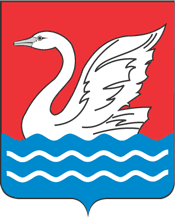 Основные социально-экономические показатели
ИНВЕСТИЦИОННАЯ ПОЛИТИКА
Фактором, влияющим на рост объемов инвестиций в последние годы является инвестиционная привлекательность городского округа Долгопрудный для инвесторов. Удобное географическое расположение - близость к столице России – Москве, международному аэропорту «Шереметьево», железнодорожному депо Лобня, водному пути – каналу им. Москвы, Ленинградскому и Дмитровскому шоссе. 
Открыт проезд по реконструированной автомобильной дороге Лихачевское шоссе, связывающей Долгопрудный и трассу М11. Решена проблема транспортной доступности: построены эстакады через Савеловскую ж/д у пл. Новодачная, Хлебниково и Водники. Эстакады дают беспрепятственный выезд на Дмитровское шоссе. В 2019 году начаты работы по организации современной инфраструктуры территории транспортно-пересадочных узлов ст. Новодачная и Долгопрудная, в рамках проекта «МЦД-1 «Одинцово-Лобня». Ведется строительство современных ТПУ на 5-х станциях железной дороги, расположенных в городе (Долгопрудная, Новодачная, Шереметьевская, Хлебниково и Водники). Основные промышленные зоны обеспечены подъездными ж/д путями; имеется возможность использования водного транспорта в условиях расположения города рядом с каналом им. Москвы. 
	На территории города располагается одно из лучших в Российской Федерации учебных заведений высшего образования МФТИ (Национальный исследовательский университет) - научный и образовательный центр, ведущий подготовку и переподготовку кадров высшей квалификации практически по всем приоритетным направлениям развития науки, техники и технологий. Развитая инновационная инфраструктура вокруг МФТИ и предприятий города обеспечивает возможность доведения результатов фундаментальных и прикладных исследований до уровня технологических разработок, востребованных на региональном, российском и международных рынках. В городе и на прилегающих территориях сформирован ИТК «Физтех-XXI» на базе МФТИ. Основным подходом в развитии Кластера является создание пояса высокотехнологичных старт-апов, коммерциализация инновационных продуктов и сервисов в области биотех, фарма, нейротех, агробио и медицинского приборостроения. В МФТИ для содержательной трансформации из образовательного учреждения в университет мирового класса основным направлением выбрано наращивание исследовательского потенциала Физтеха в кампусе г. Долгопрудный, через открытие научных лабораторий, которые проводят исследования по тематике глобальных вызовов.
	На территории города исторически сформирован и действует научно-производственный комплекс предприятий, участвующих в обеспечении обороноспособности и безопасности Российской Федерации, развитии военно-технического сотрудничества Российской Федерации с иностранными государствами. 
	Развита система поддержки и развития малого предпринимательства. 
	Сегодня городом ведется работа по присвоению городскому округу статуса наукограда РФ. 
	Инвестиционная политика, проводимая на территории города направлена на развитие и поддержание предприятий и организаций инновационной направленности с максимальным эффектом использования земельных ресурсов.
8
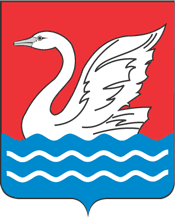 Основные социально-экономические показатели
ИНВЕСТИЦИИ В ОСНОВНОЙ КАПИТАЛ ЗА СЧЕТ ВСЕХ ИСТОЧНИКОВ ФИНАНСИРОВАНИЯ
Млрд. руб.
9
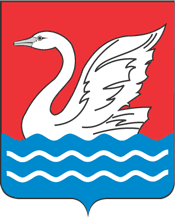 Основные параметры исполнения бюджета городского округа Долгопрудный за 2019 год
Бюджет городского округа Долгопрудный на 2019 год был утвержден решением Совета депутатов 
г. Долгопрудного 19 декабря 2018 года № 63 - нр.
Данные в таблице представлены в тыс. рублей
По итогам года сложился профицит бюджета, который составил 84,6 млн. рублей. 
Муниципальные заимствования в 2019 году не привлекались, муниципальные гарантии не предоставлялись, муниципальный долг по состоянию на 01.01.2020 отсутствует.
10
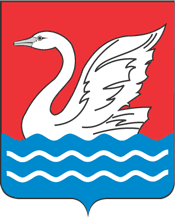 Анализ исполнения доходной части бюджета городского округа Долгопрудный в 2019 году
Данные в таблице представлены в тыс. рублей
11
Структура налоговых и неналоговых доходов
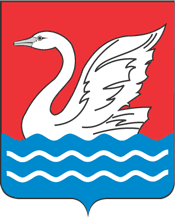 Данные в таблице представлены в тыс. рублей
12
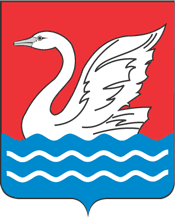 Безвозмездные поступления от других бюджетов бюджетной системы Российской Федерации в 2019 году
Безвозмездные поступления от других бюджетов бюджетной системы  Российской Федерации получены в сумме 3 090 954,3 тыс. рублей, в том числе:
субсидии – 1 344 384,9 тыс. рублей 
(94,3% от плана);
субвенции – 1 722 469,4 тыс. рублей 
(98,9% от плана);
иные межбюджетные трансферты – 
24 100,0 тыс. рублей (98,4% от плана).
13
Информация об удельном объеме налоговых и неналоговых доходов бюджета городского округа Долгопрудный в расчете на душу населения в 2019 г. в сравнении с другими муниципальными образованиями Московской области
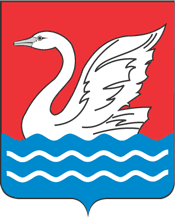 Данные в таблице представлены в рублях
14
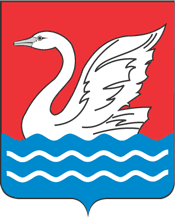 Информация о ставках налогов
Земельный налог
В соответствии с главой 31 Налогового кодекса Российской Федерации, решением Совета депутатов г.Долгопрудного от 22.06.2012 № 95-нр «О земельном налоге на территории городского округа Долгопрудный» определены налоговые ставки в процентах от кадастровой стоимости земельных участков:
0,3 % в отношении земельных участков:
отнесенных к землям сельскохозяйственного назначения или к землям в составе зон сельскохозяйственного использования в городском округе Долгопрудный и используемых для сельскохозяйственного производства;
занятых жилищным фондом (за исключением земельных участков, занятых индивидуальными жилыми домами) и объектами инженерной инфраструктуры жилищно-коммунального комплекса (за исключением доли в праве на земельный участок, приходящейся на объект, не относящийся к жилищному фонду и объектам инженерной инфраструктуры жилищно-коммунального комплекса) или приобретенных (предоставленных) для жилищного строительства (за исключением приобретенных (предоставленных) для индивидуального жилищного строительства);
ограниченных в обороте в соответствии с законодательством Российской Федерации, предоставленных для обеспечения обороны, безопасности и таможенных нужд.
0,2 % в отношении земельных участков:
занятых индивидуальными жилыми домами или приобретенных (предоставленных) для индивидуального жилищного строительства и личного подсобного хозяйства.
0,25 % в отношении земельных участков:
приобретенных (предоставленных) для садоводства, огородничества или животноводства, а также дачного хозяйства.
1,5 % в отношении прочих земельных участков.
Налог на имущество 
В соответствии с главой 32 Налогового кодекса Российской Федерации, решением Совета депутатов г.Долгопрудного от 19.11.2014 № 24-нр «О налоге на имущество физических лиц на территории городского округа Долгопрудный» определены налоговые ставки в процентах от кадастровой стоимости:
Объектов налогообложения, кадастровая стоимость каждого из которых не превышает 300 млн. рублей:
Квартиры, части квартир, комнаты - 0,1 %.
Жилые дома, части жилых домов - 0,3 %.
Объекты незавершенного строительства в случае, если проектируемым назначением таких объектов является жилой дом, - 0,3 %.
Единые недвижимые комплексы, в состав которых входит хотя бы один жилой дом - 0,3 %.
Гаражи и машино-места, в том числе расположенные в объектах налогообложения, указанных в подпункте 2 пункта 2 статьи 406 Налогового кодекса Российской Федерации - 0,3 %.
Хозяйственные строения или сооружения, площадь каждого из которых не превышает 50 квадратных метров и которые расположены на земельных участках, предоставленных для ведения личного подсобного, дачного хозяйства, огородничества, садоводства или индивидуального жилищного строительства, - 0,3 %.
Объектов налогообложения, включенных в перечень, определяемый в соответствии с пунктом 7 статьи 378.2 Налогового кодекса Российской Федерации, в отношении объектов налогообложения, предусмотренных абзацем вторым пункта 10 статьи 378.2 Налогового кодекса Российской Федерации, - в 2015 году - 1,5 %, в 2016 году - 2 %; в 2017 году - 1,5 %; в 2018 году и последующие годы - 2 %.
Объектов налогообложения, кадастровая стоимость каждого из которых превышает 300 млн. рублей, - 2 %.
Прочих объектов налогообложения - 0,5 %.
15
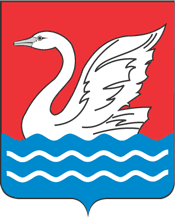 Реестр налоговых льгот по земельному налогу, установленных решением Совета депутатов г.Долгопрудного от 22.06.2012  № 95-нр «О земельном налоге на территории городского округа Долгопрудный»
16
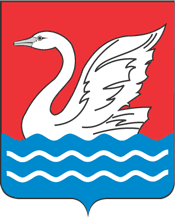 Реестр налоговых льгот по земельному налогу, установленных решением Совета депутатов г.Долгопрудного от 22.06.2012  № 95-нр «О земельном налоге на территории городского округа Долгопрудный»
17
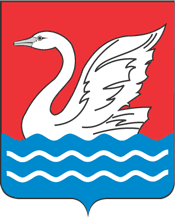 Реестр налоговых льгот по налогу на имущество физических лиц, установленных решением Совета депутатов г.Долгопрудного от 19.11.2014  № 24-нр «О налоге на имущество физических лиц на территории городского округа Долгопрудный Московской области»
18
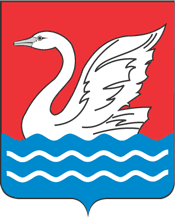 Расходная часть бюджета городского округа Долгопрудный за 2019 год
Данные в таблице представлены в тыс. рублей
19
Финансирование муниципальных программ в 2019 году
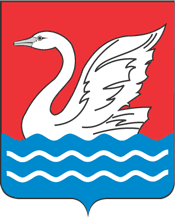 В городе в 2019 году разработаны и успешно реализованы мероприятия 14 муниципальных программ. Расходы бюджета городского округа, сформированные в 2019 году в рамках муниципальных программ, составили 99,0 % от расходов бюджета городского округа.
Данные в таблице представлены в тыс. рублей
20
Информация о расходах бюджета с учетом интересов целевых групп пользователей за 2019 год
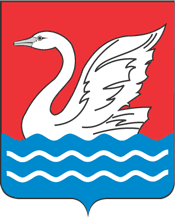 21
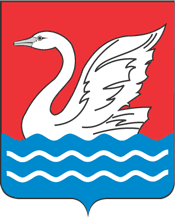 Информация об общественно значимых проектах
В Долгопрудном строятся социальные объекты, развивается досуговая инфраструктура, активно идет строительство транспортной сети, ведется благоустройство территории. Все это создает условия для дальнейшего развития потенциала города и создания комфортных условий жизни горожан
Объекты социальной инфраструктуры
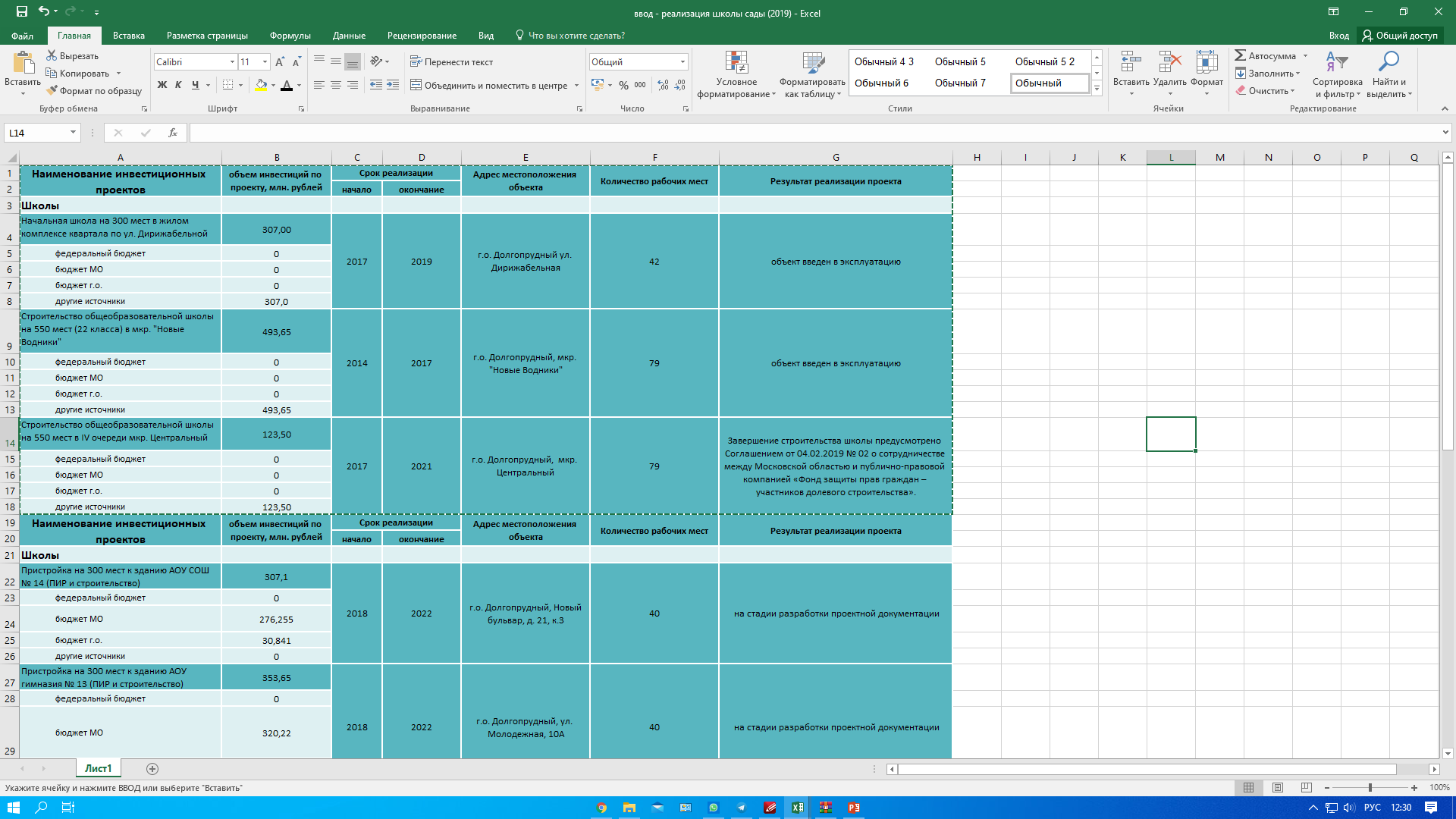 22
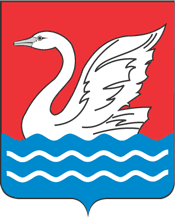 Информация об общественно значимых проектах
Объекты социальной инфраструктуры
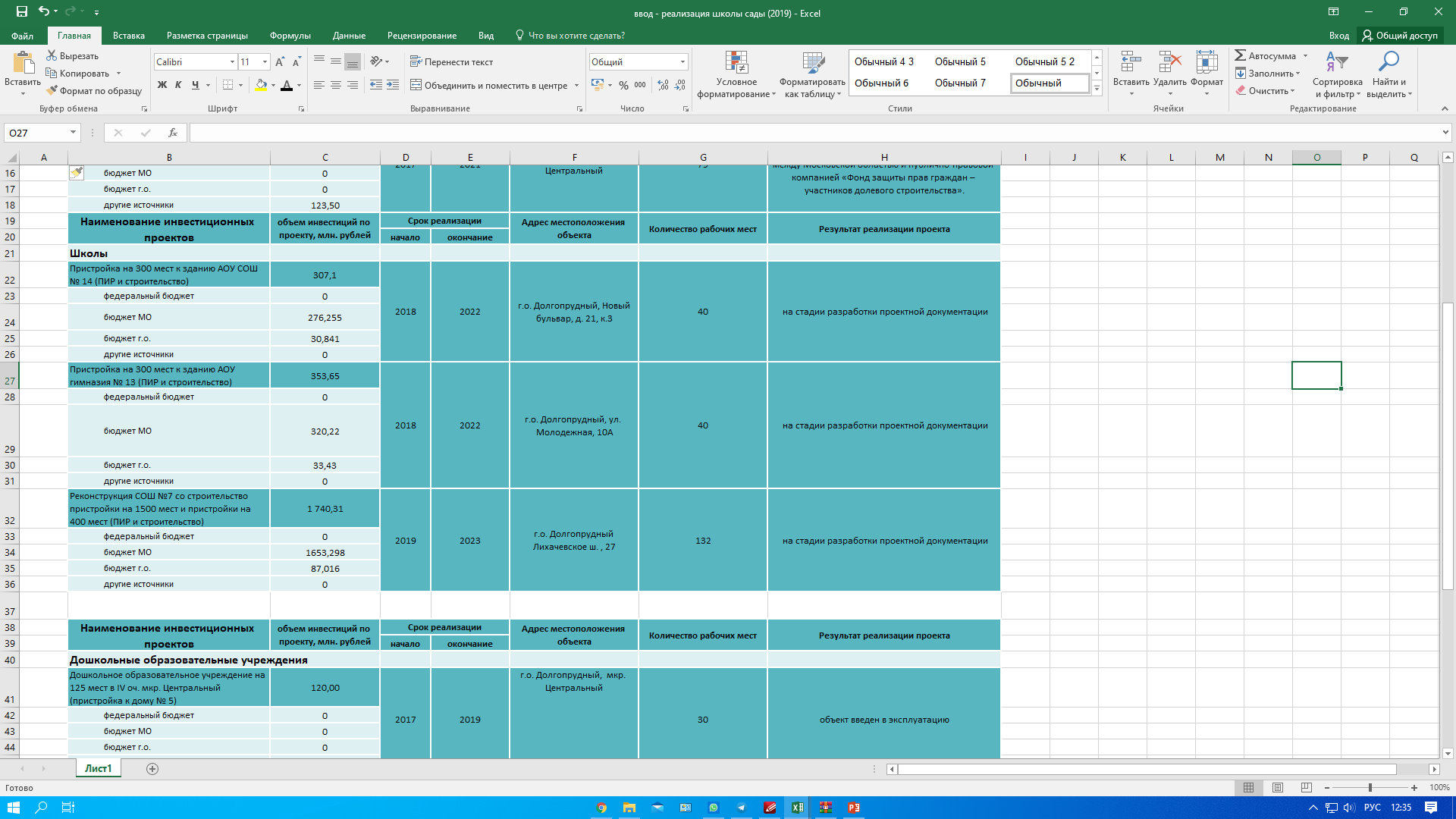 23
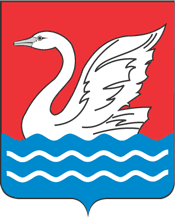 Информация об общественно значимых проектах
Объекты социальной инфраструктуры
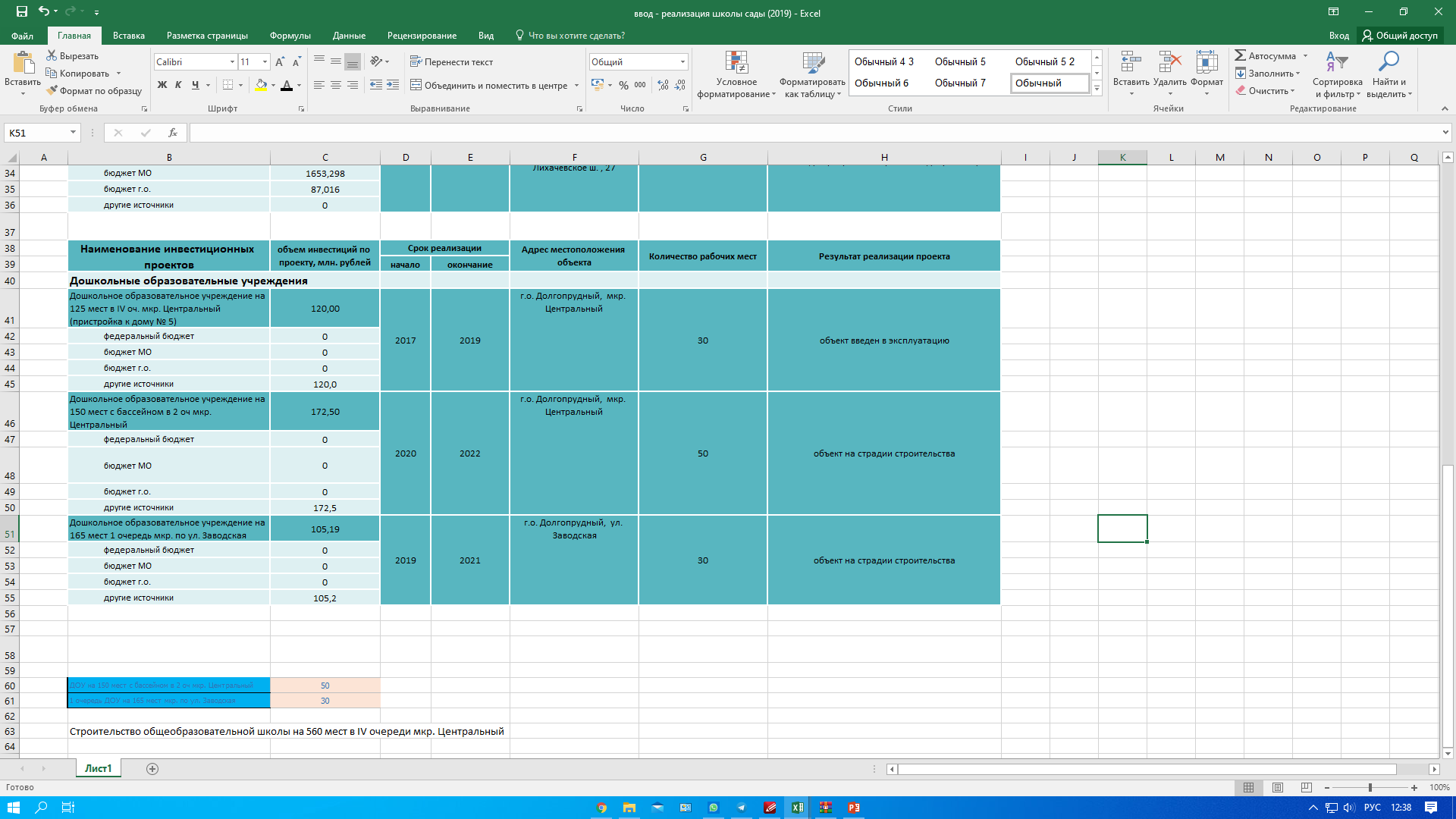 24
Наиболее крупные инвестиционные проекты 2019 года
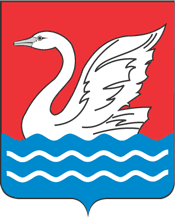 в производственной и научной сферах
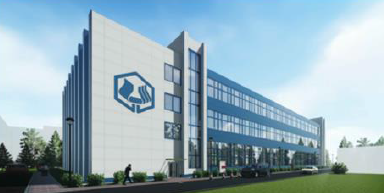 Реконструкция цеха инженерной инфраструктуры Опытного завода НИОПИК для размещения производства активных фармацевтических субстанций жизненно необходимых и важнейших лекарственных препаратов. 
Количество создаваемых рабочих мест: 109
Сроки реализации: 2017-2021
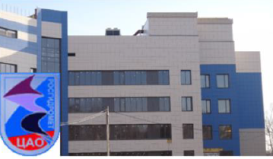 Строительство информационно-аналитического центра ведущего научно-исследовательского и научно-методического учреждения Росгидромета – ФГБУ «ЦАО». 
Количество создаваемых рабочих мест: 500
Сроки реализации: 2016-2019
Реконструкция распределительного центра с перестроением под пищевое производство «Фабрика-кухня» ООО «ПЕРЕКРЕСОК ВКУСОВ»
Организация современного пищевого производства позволит создать около 2000 новых рабочих мест.
Сроки реализации: 2017-2019
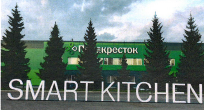 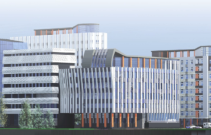 Развитие инфраструктуры МФТИ 
Строительство учебно-лабораторных корпусов, общежитий для аспирантов и молодых сотрудников, для иногородних студентов
Сроки реализации: 2019-2023
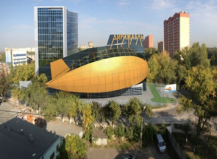 Строительство многофункционального комплекса «Дирижабль», который входит в группу проектов, реализуемых в рамках программы «ФИЗТЕХ ХХI», направленный на развитие МФТИ
В комплексе планируется разместить около 47 компаний, разрабатывающих IT-технологии, что позволит создать около 700 рабочих мест. 
Сроки реализации: 2017-2019
25
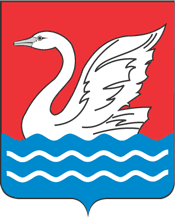 Контактная информация для граждан
Финансовое управление администрации г. Долгопрудного
Адрес местонахождения: Московская область, г. Долгопрудный, Пацаева проспект, 17

Начальник Управления - Миронова Ольга Викторовна

Контактные телефоны: 8(495) 408-81-57
                                           8(495) 408-40-15

e-mail: dolgopfu@yandex.ru

Режим работы: понедельник – четверг с 09:00 до 18:00
                            пятница с 09:00 до 17:00
                            обед с 13:00 - 14:00
                            суббота и воскресенье – выходной
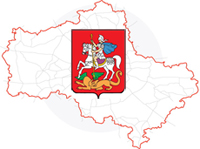 26